Квест – игра- «Автоботы»
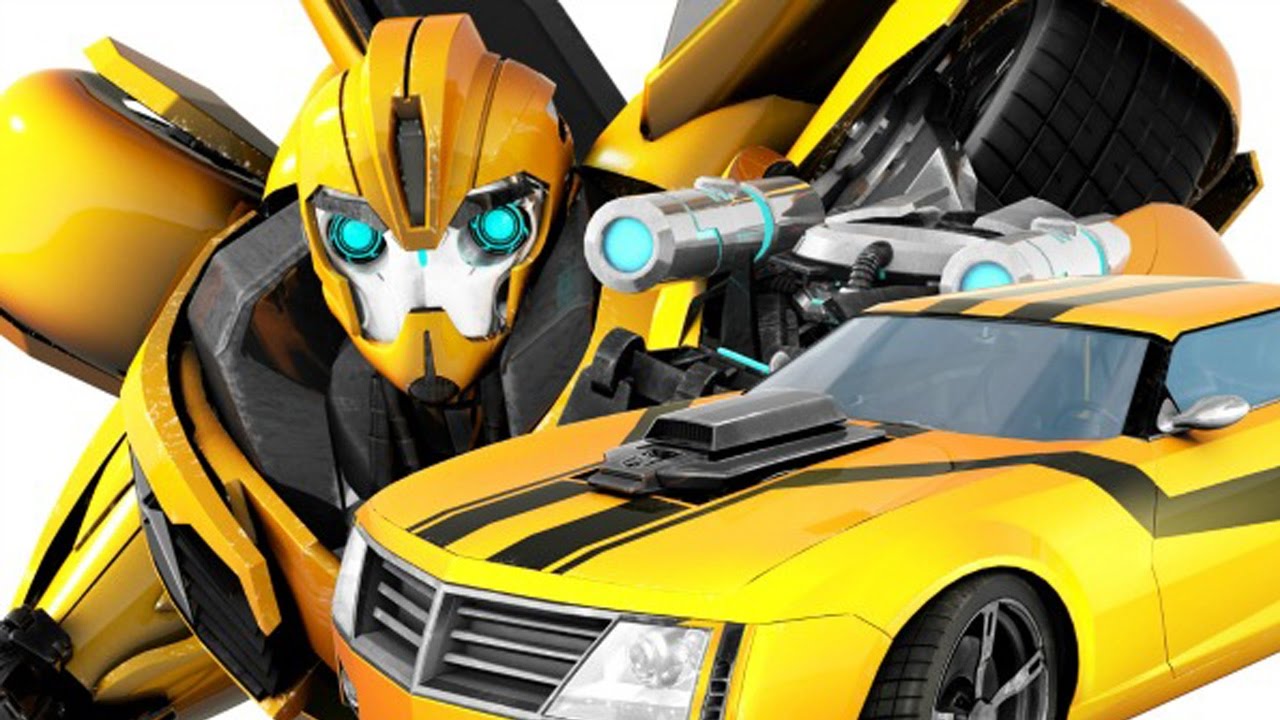 Воспитатель:
 Жердева С. В.
Для развития навыков конструктивно - модельной деятельности воспитанников в нашем дошкольном образовательном учреждении оборудованы  центры лего  - робототехники в группах.
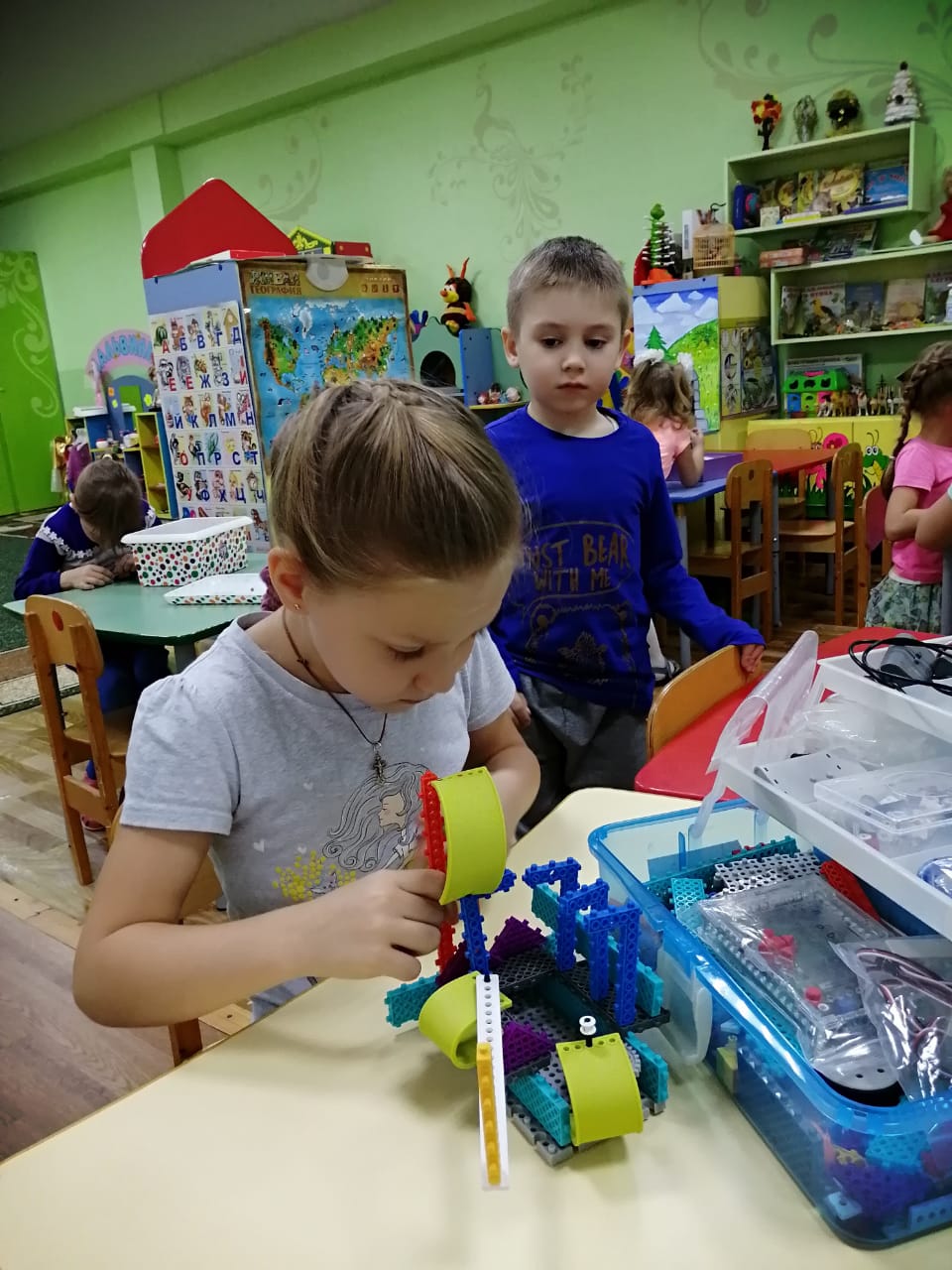 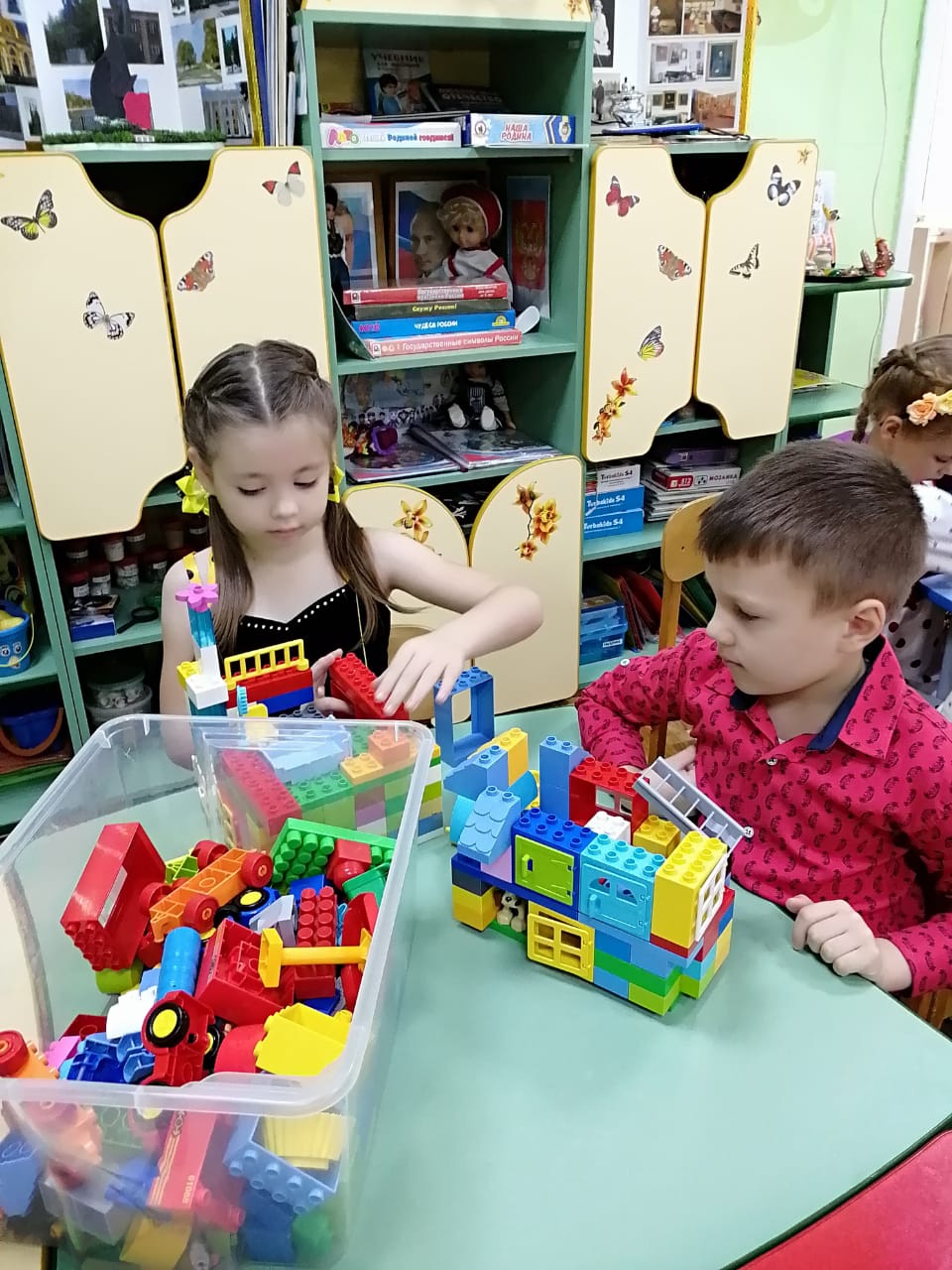 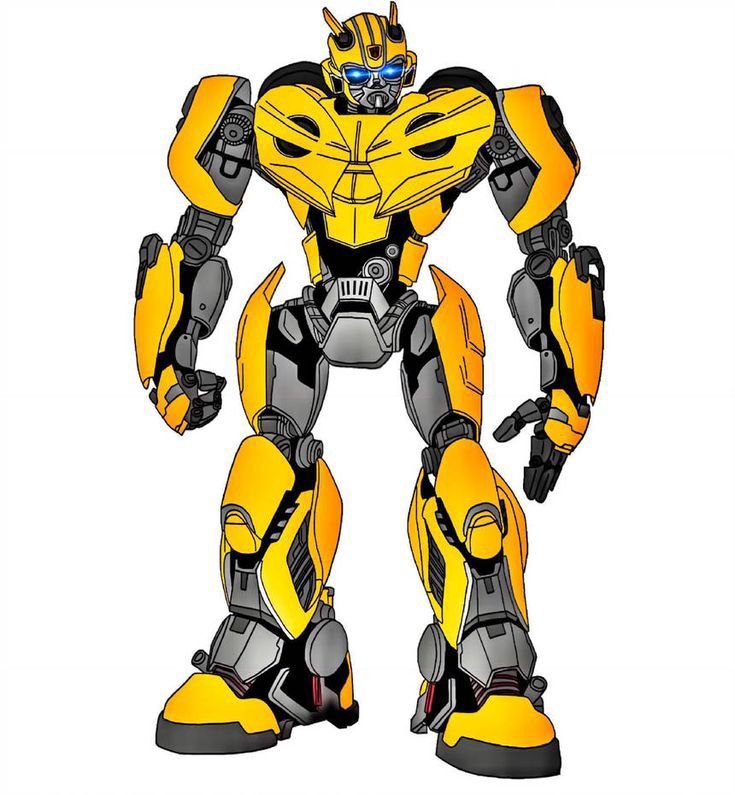 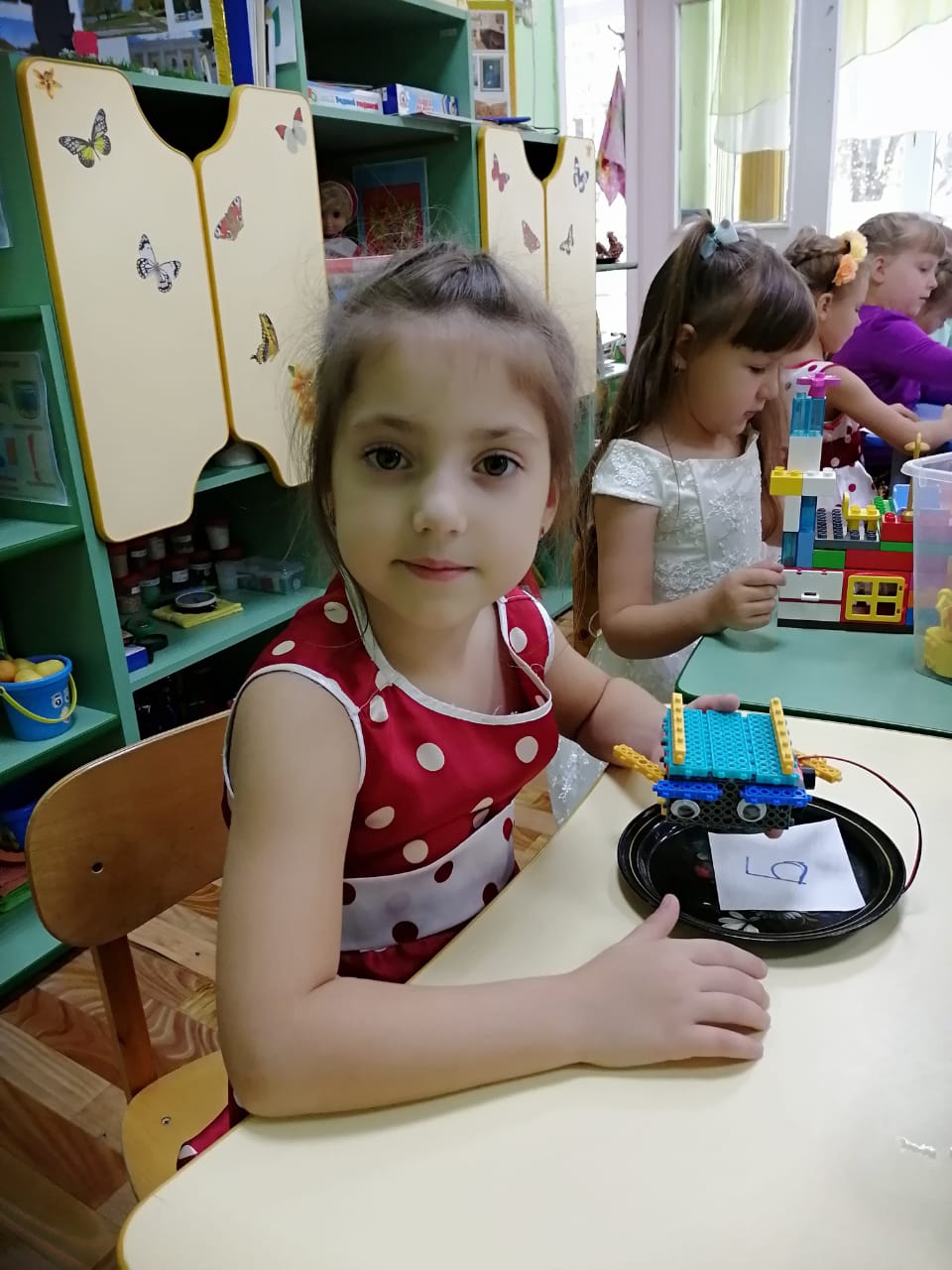 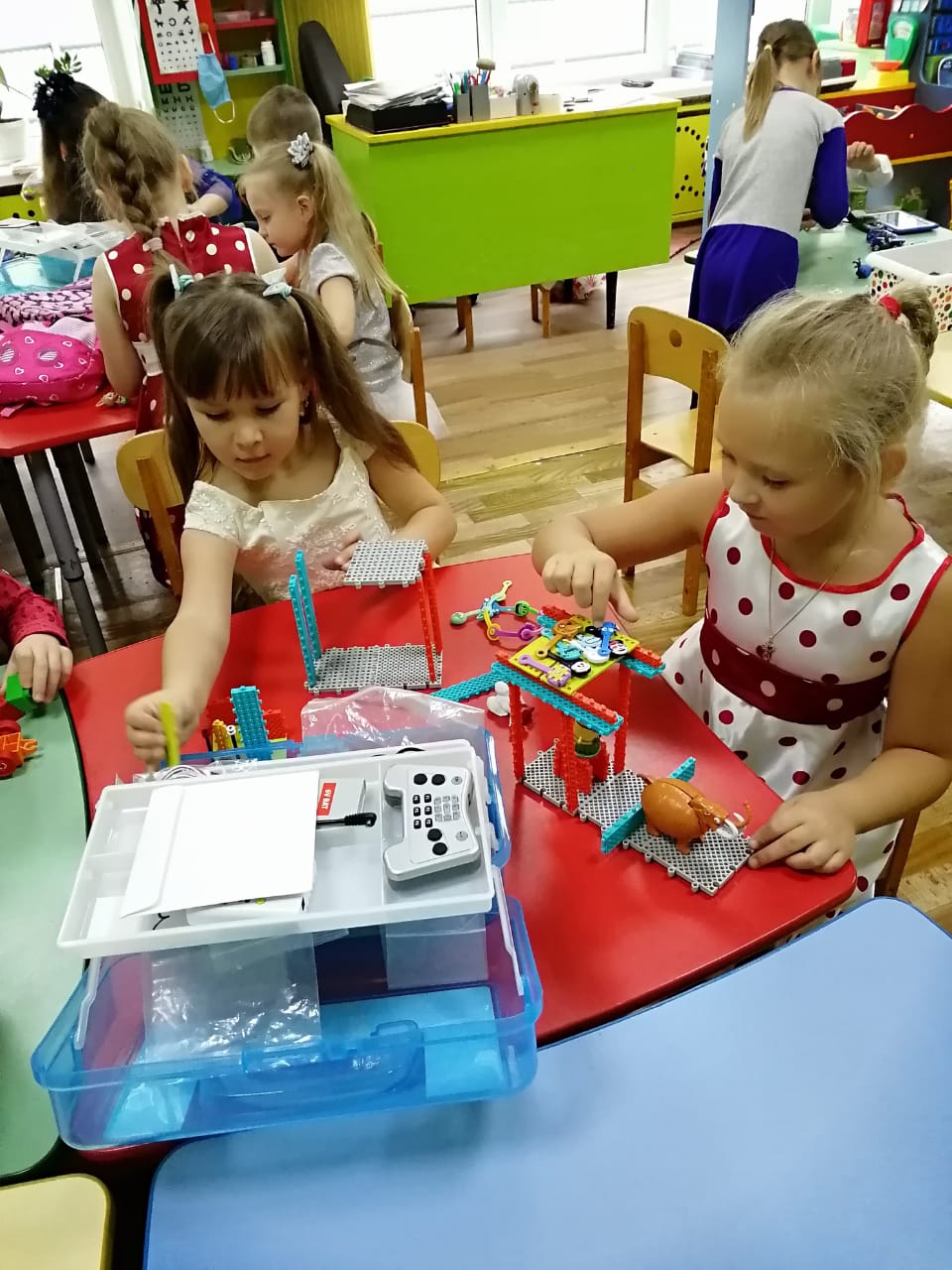 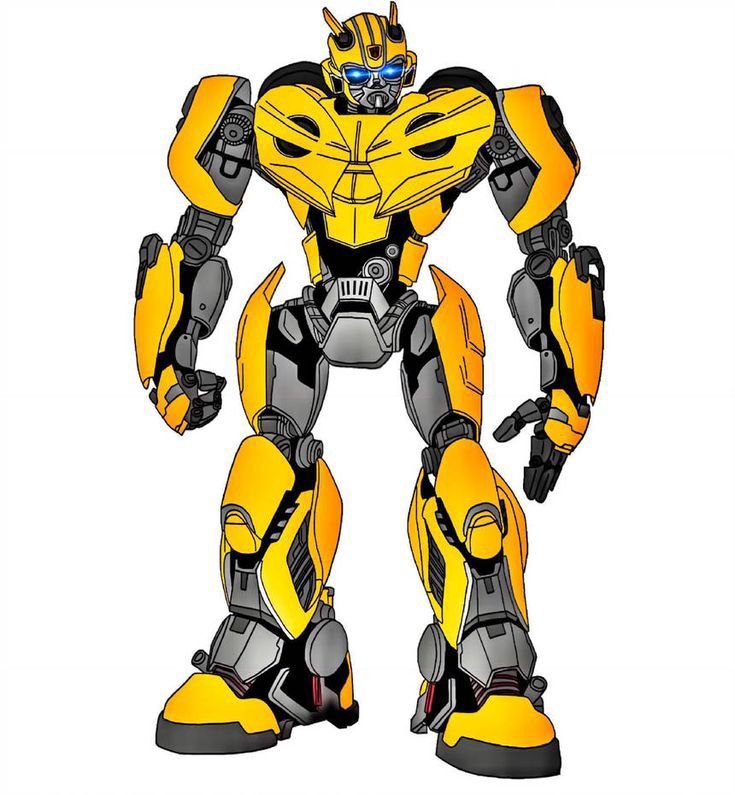 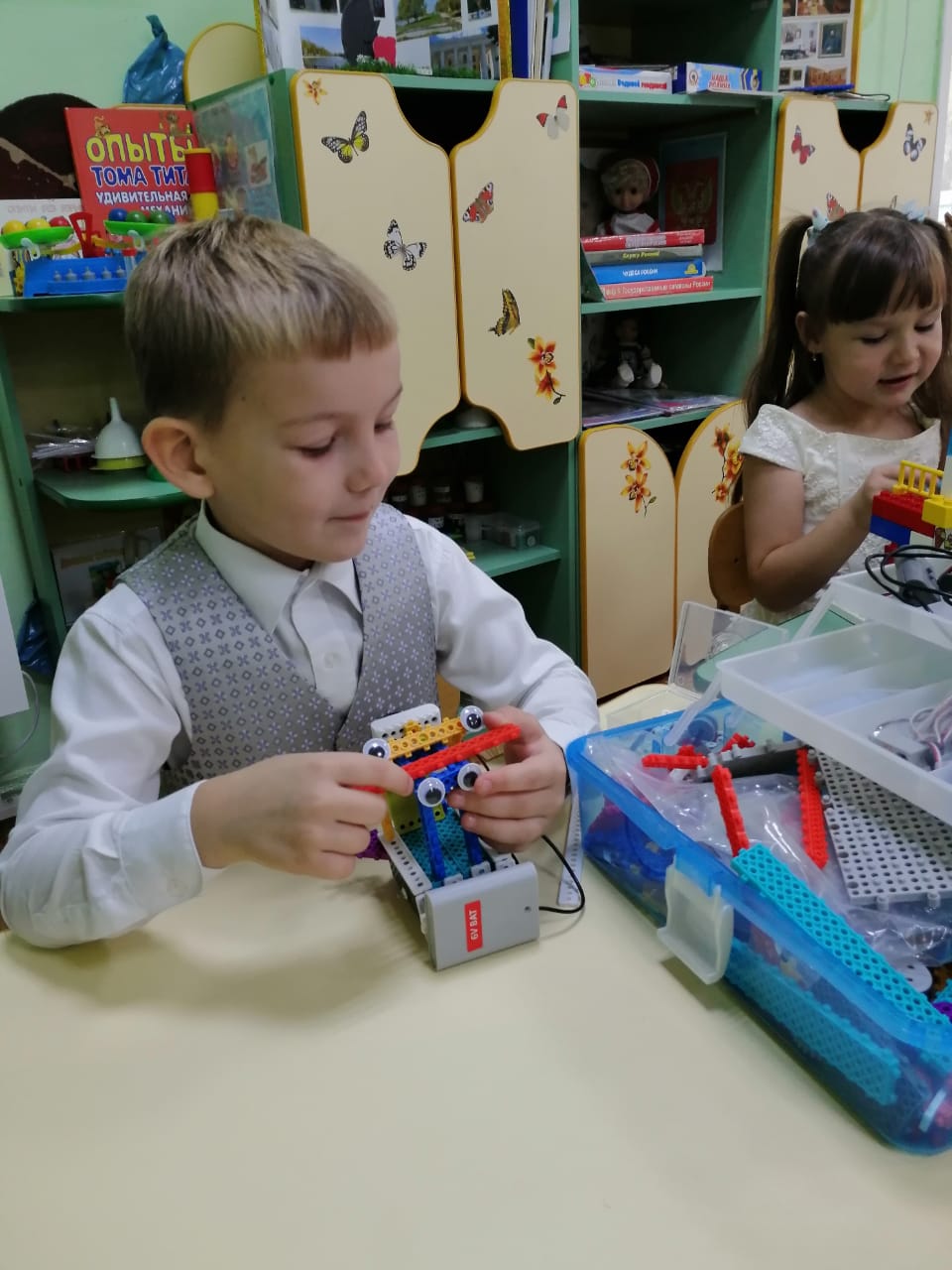 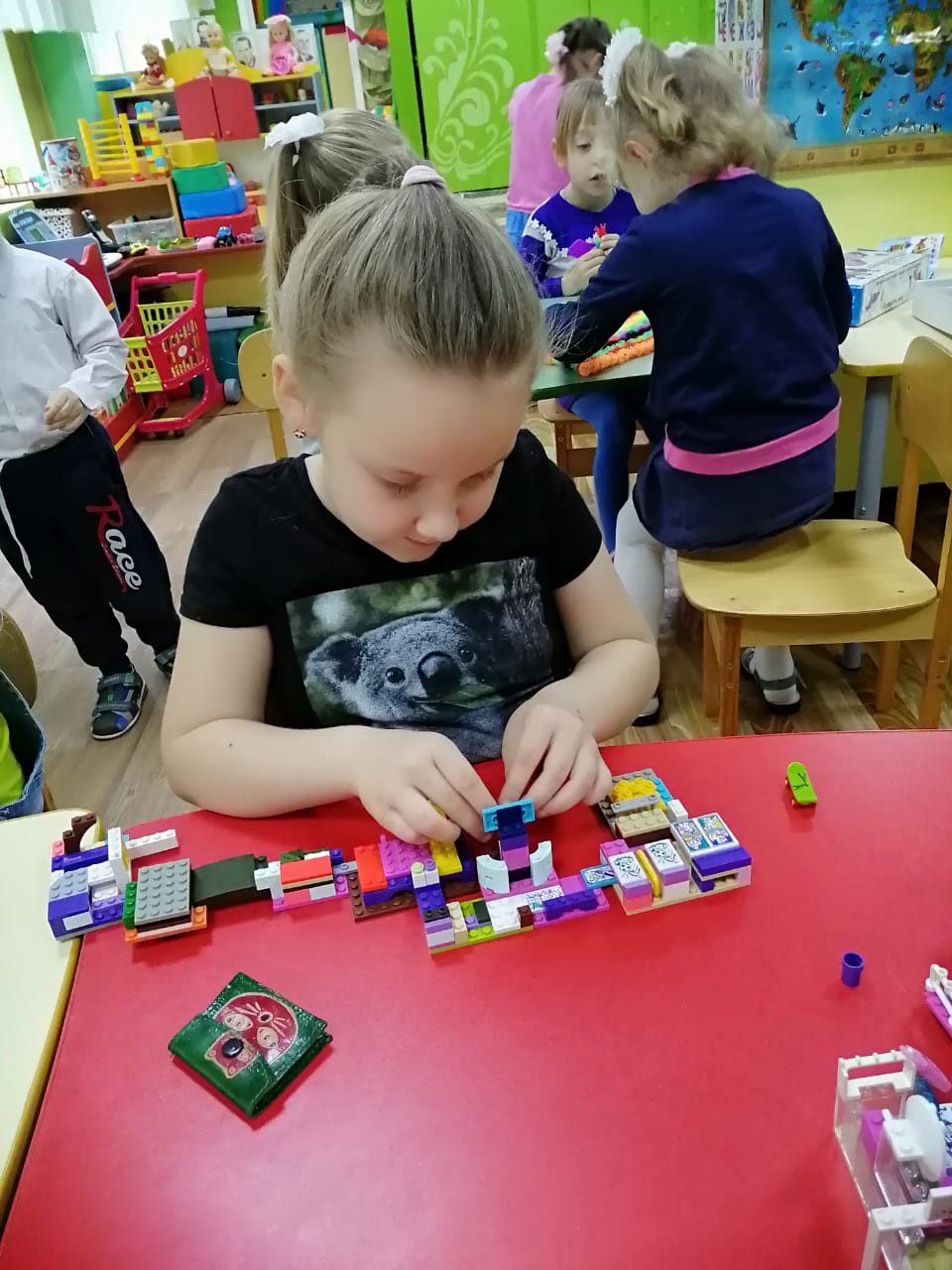 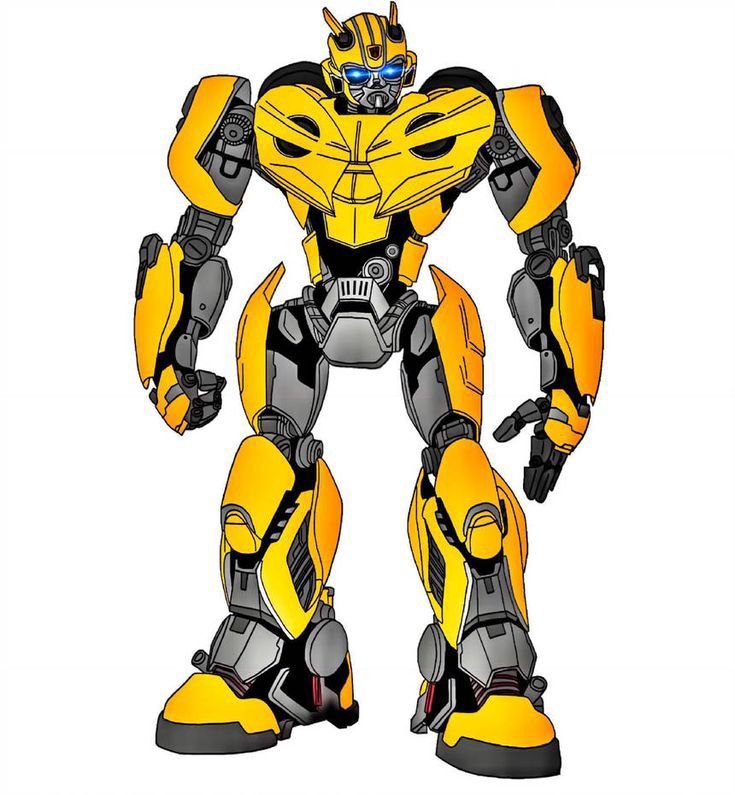